Есть ли, дети, одеяло,Чтоб всю Землю укрывало?Чтоб его на всех хватило,Да притом не видно было?Ни сложить, ни развернуть,Ни пощупать, ни взглянуть?Пропускало б дождь и свет,Есть, а вроде бы и нет?                                                                                (По А. Матутиа)
Вес воздуха.
 Атмосферное давление
Строение атмосферы
Внешняя оболочка атмосферы. Молекулы иногда улетают в межпланетное пространство
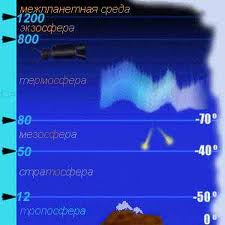 Воздух еще сильнее разряжен. Молекулы движутся с большими скоростями , как при температурах 1000-2000°С.
Воздух сильно разряжен. Здесь находится озоновый слой.
Здесь находится 1/5 часть атмосферы. Это царство стужи. Небо черное или темно-фиолетовое.
Здесь находится 4/5 всей массы атмосферы, почти весь водяной пар. Тропосфера – родина облаков. Большинство явлений погоды образуется в этом слое
Состав атмосферы
Вследствие действия силы тяжести верхние слои воздуха, подобно воде океана, сжимают нижние слои. Воздушный слой, прилегающий к Земле, сжат больше всего и, согласно закону Паскаля, передает производимое на него давление по всем направлениям.
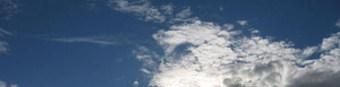 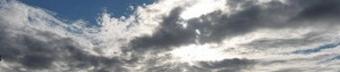 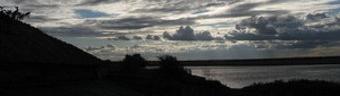 Наблюдение действия атмосферного давления
Приборы и материалы:
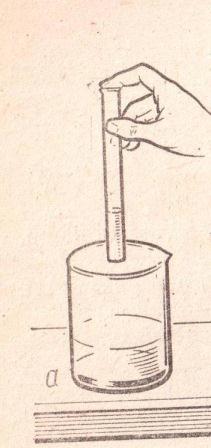 трубка стеклянная, 
стакан с подкрашенной водой,
пипетка.
Ход работы:
Опустите стеклянную трубку в стакан с водой. Верхний конец трубки плотно закройте пальцем и выньте ее из воды.
Почему вода не выливается из трубки?
Откройте верхний конец трубки.
Почему теперь вода выливается из трубки?
Наберите воды в пипетку. Вылейте воду из пипетки в стакан. 
Последовательно анализируя свои действия, объясните явления, которые их сопровождали.
Где работает
 атмосферное давление
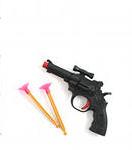 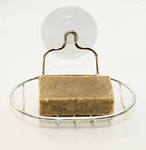 Где работает
 атмосферное давление
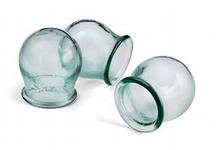 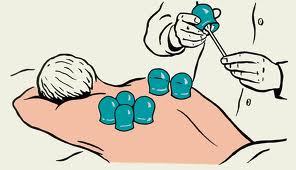 Где работает
 атмосферное давление
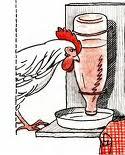 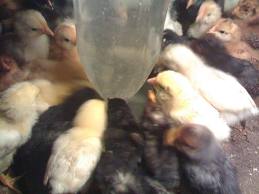 Где работает
 атмосферное давление
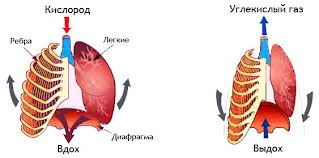 так мы дышим
Задание на дом
§ 40, задание10 (1-2)
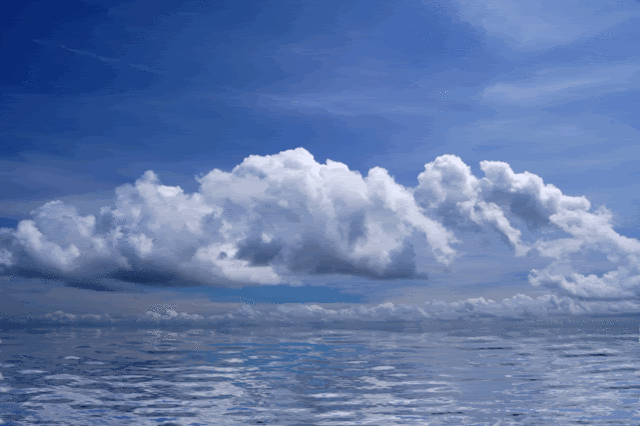 Спасибо за урок! 
Все молодцы!